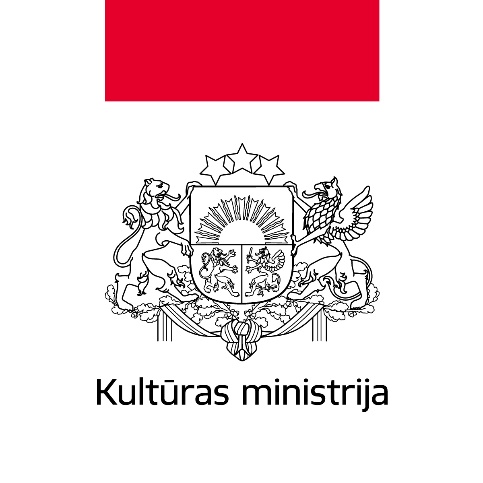 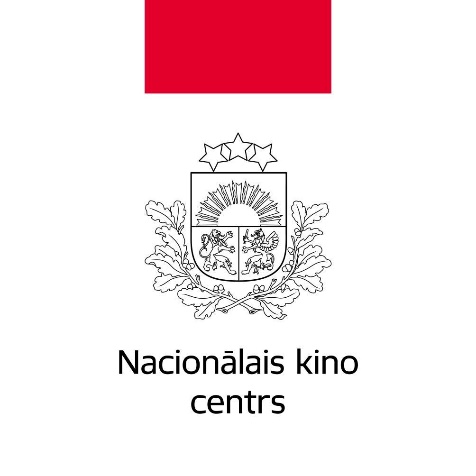 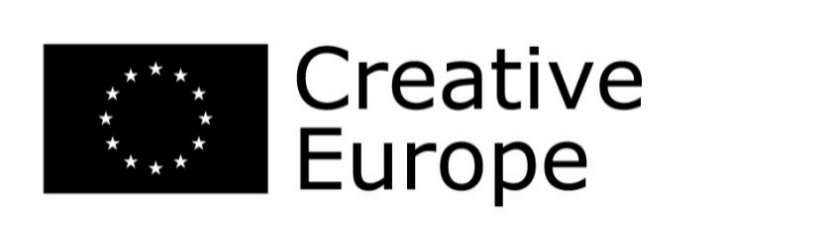 ES programma “Radošā Eiropa”
Andrejs Lukins un Lelda Ozola
Radošās Eiropas birojs Latvijā
16/11/2020, Rīga
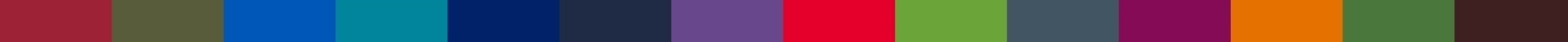 ES programma RADOŠĀ EIROPA
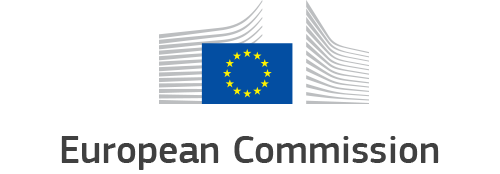 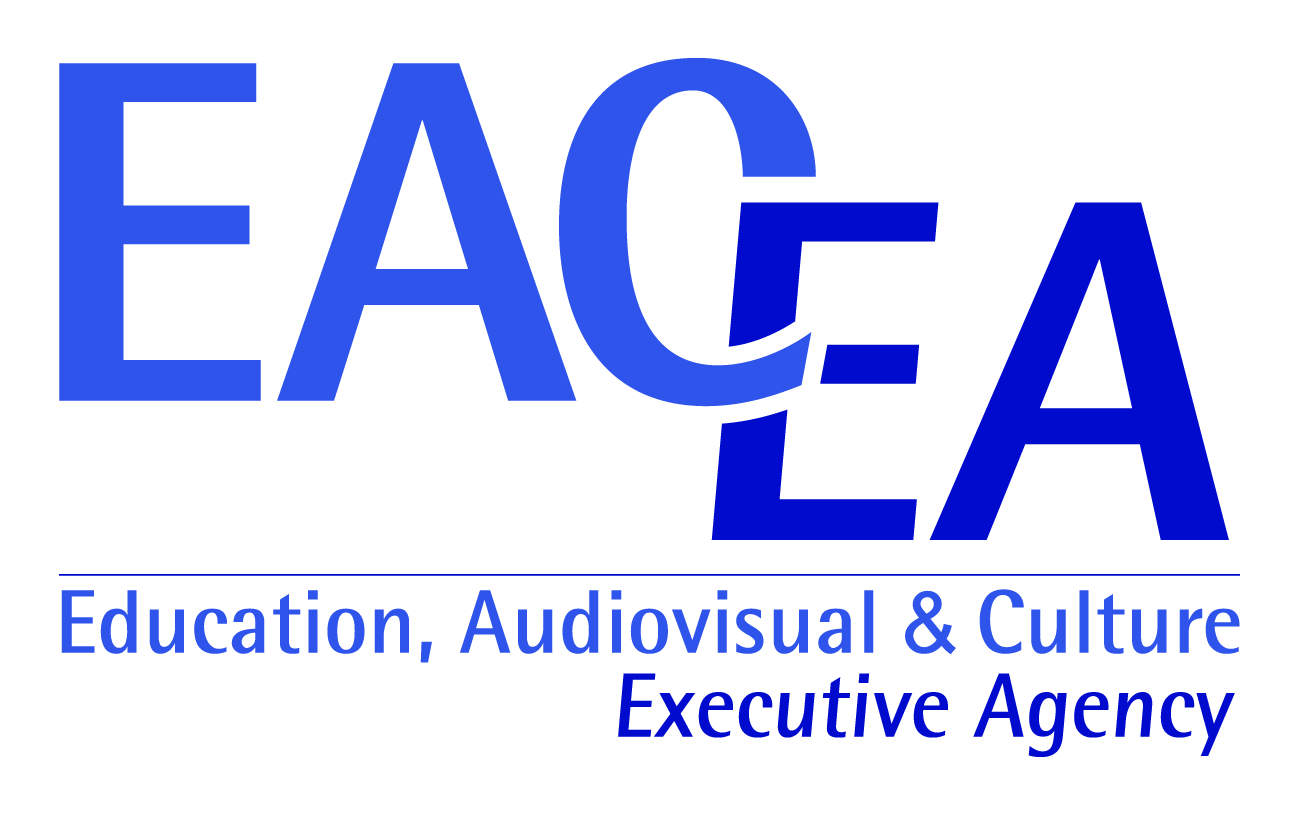 Par programmu

Vienīgā ES mēroga programma kultūrai un radošajām nozarēm
Iepriekšējo programmu pēctecība – filmu nozarei atbalsts no 1991. gada, kultūrai no 1996. gada
Izveidota, lai atbalstītu Eiropas kultūras un radošo nozaru attīstību
Saskaņotība ar citām ES stratēģijām (Eiropa2020 u.tml.)
Koordinē Eiropas Komisija un EK Izglītības, audiovizuālās jomas un kultūras izpildaģentūra (EACEA)

         «Programma papildina valsts līmenī īstenotās darbības kultūras un audiovizuālajā jomā, atspoguļojot ES politikas prioritātes kultūras un radošajā jomā» (Komisijas ziņojums Eiropas Parlamentam un Padomei, 2018)
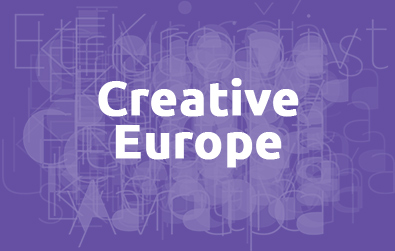 ES programma RADOŠĀ EIROPA
Mērķi
  aizsargāt, attīstīt un nostiprināt Eiropas kultūru un valodu daudzveidību
  veicināt Eiropas kultūras mantojumu
  nostiprināt Eiropas kultūras un radošo nozaru konkurētspēju
  atbalstīt Eiropas kultūras un radošo nozaru kapacitāti darboties starptautiski

Raksturojums
2 apakšprogrammas: KULTŪRA un MEDIA 
Starpnozaru daļa (Biroju darbība, ES balvas, finanšu Garantiju Fonds, konferences u.c.)
Piedalīties drīkst ES valstis un dažas trešās valstis
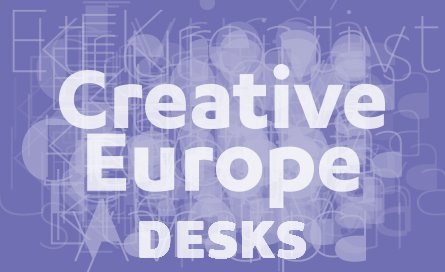 RADOŠĀS EIROPAS BIROJS

Konsultācijas
Semināri
Ziņu lapa
Partner-organizāciju meklēšana
Valsts budžeta līdzfinansējums (Kultūras apakšprogrammai)
FB (#RadošāEiropa), Twitter @radosaeiropa
RADOŠĀ EIROPA 2014-2020
Pirmo reizi kopā Kultūra un MEDIA
Budžets 1,46 miljardi eiro
2018. gadā programmas starpposma novērtējums:

“Laika posmā no 2014. līdz 2016. gadam programma “Radošā Eiropa” novirzīja EUR 544 miljonu lielu finansējumu 2580 struktūrām kultūras un radošajās nozarēs. Tiek lēsts, ka tai pašā periodā programma “Radošā Eiropa” radīja 3000 darbvietu.”

Atbalstīti projekti Latvijā 
60+ kultūras jomas projekti
120+ audiovizuālās jomas projekti
RADOŠĀ EIROPA 2021-2027 I
Par programmu
Turpina līdzšinējo kursu, ieviešot papildu aspektus, kas atbilst aktuālajai politikai un globālajiem notikumiem
Budžetā paredzēts pieaugums: 10.nov. Eiropas Padome un Eiropas parlaments nobalsoja par              0.6 miljardu eiro palielinājumu programmai Radošā Eiropa
2 apakšprogrammas: KULTŪRA un MEDIA un starpnozaru daļa
Aktuālās tēmas 
  Covid19
  Klimata pārmaiņas
  Uzņēmējdarbības puse
  Dzimumu līdztiesība
  Mediju neatkarība un žurnālistikas daudzveidība
RADOŠĀ EIROPA 2021-2027 II
Kas gaidāms?

 Palielināts budžets - vairāk atbalstītu projektu
 Klasiskie konkursi + papildu konkursi
 Lielāks uzsvars uz mūzikas sektoru (apakšprogramma Kultūra)
 Jauna atbalsta joma: Mediju neatkarība un žurnālistikas daudzveidība
 Starpnozaru daļas aktivitātes: konkursi un Finanšu Garantiju fonds
KULTŪRAS APAKŠPROGRAMMA
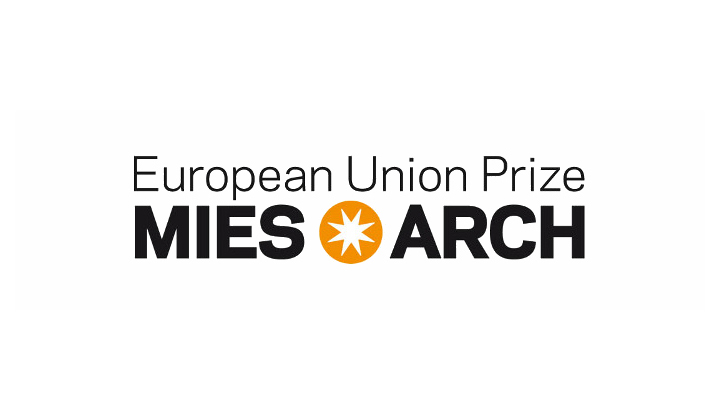 Sadarbības projekti 
Daiļliteratūras tulkošana
Eiropas platformas 
Eiropas tīkli
Papildus:
Īpašās aktivitātes:
ES balvas
Konferences, pētījumi
Tematiski konkursi
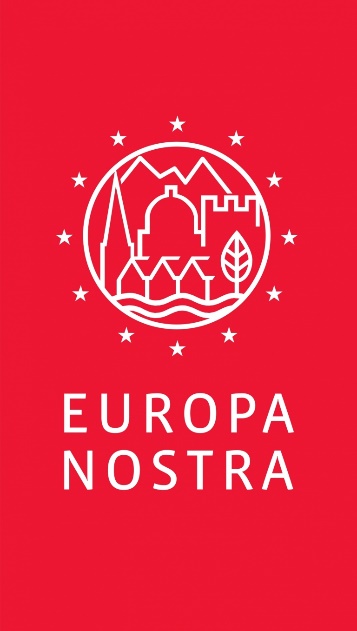 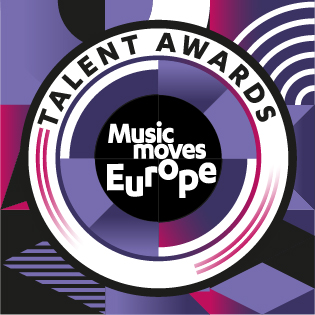 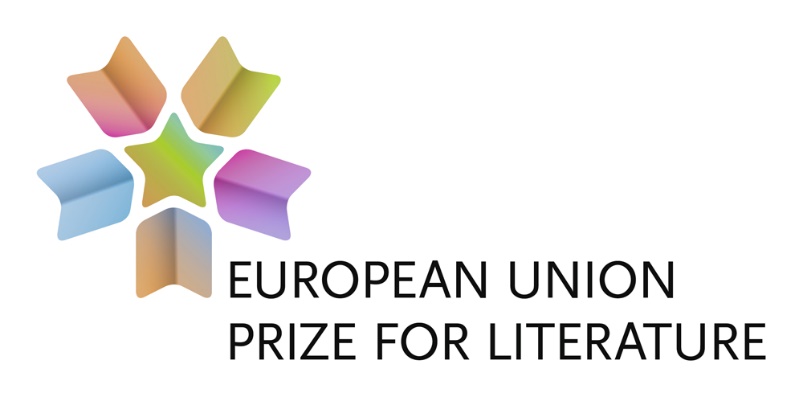 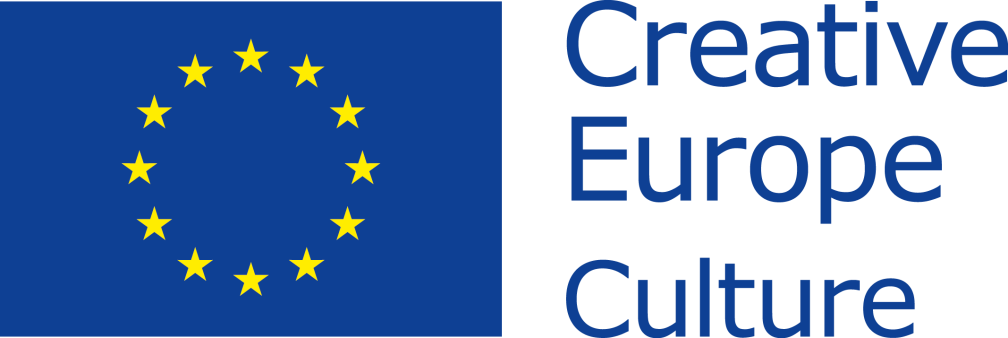 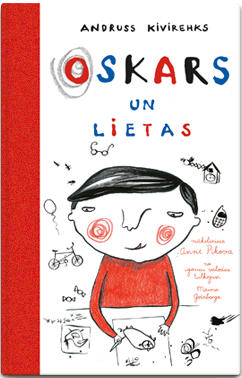 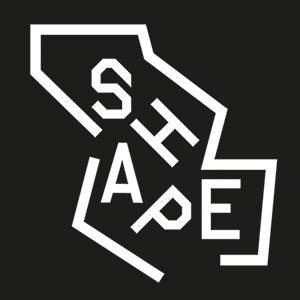 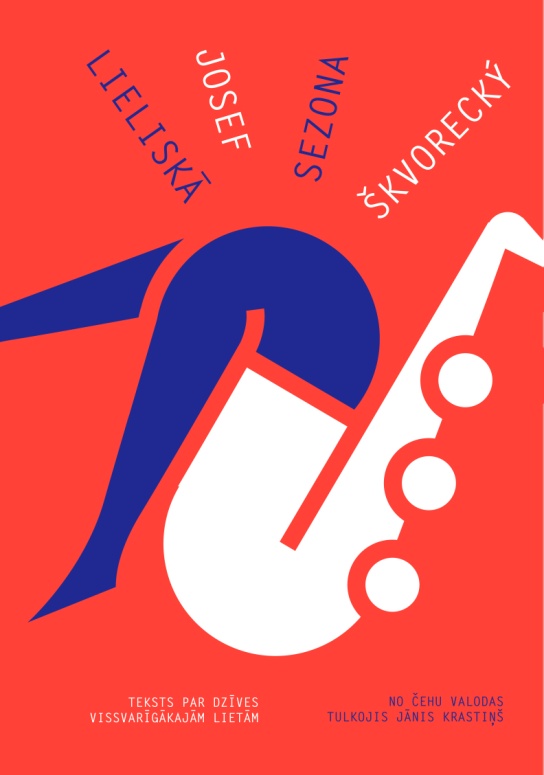 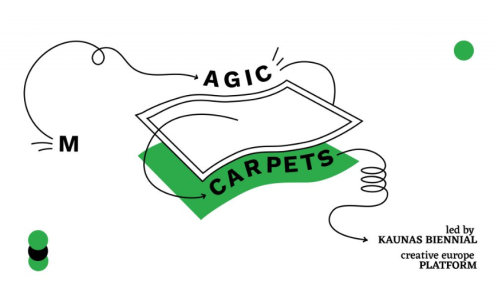 KULTŪRAS APAKŠPROGRAMMARezultāti Latvijā 2014-2020
Sadarbības projekti 50+ projekti
Daiļliteratūras tulkošana 9 projekti
Eiropas platformas 5 projekti 
Eiropas tīkli 0 projekti
Papildus:
Īpašās aktivitātes 2 projekti
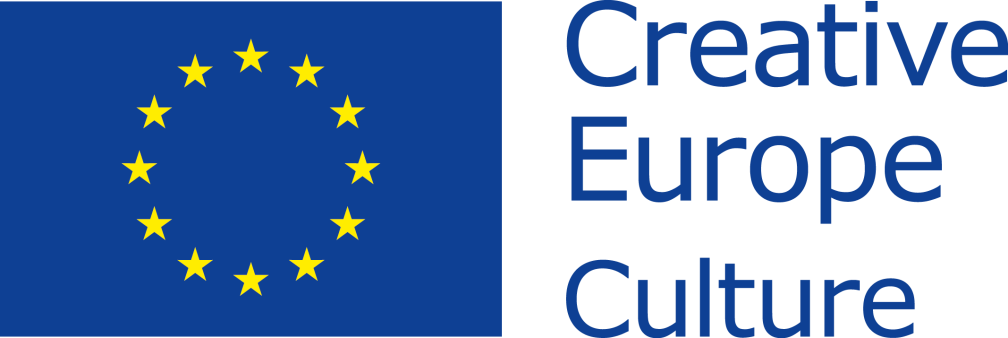 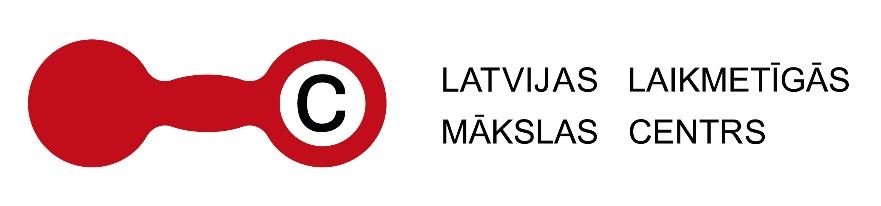 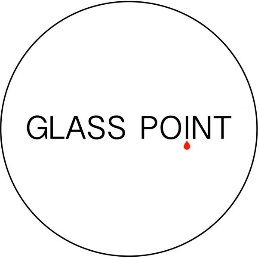 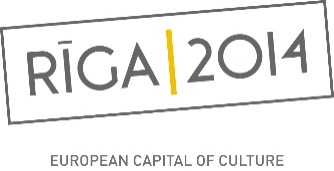 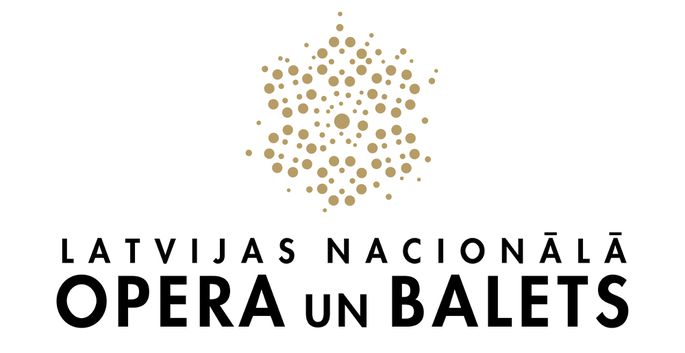 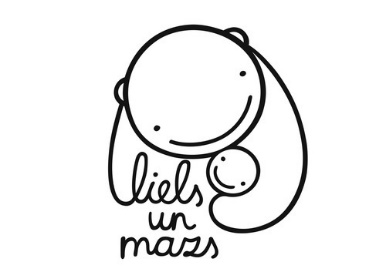 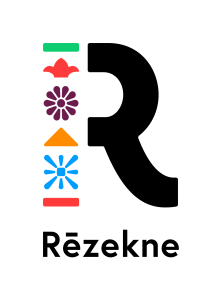 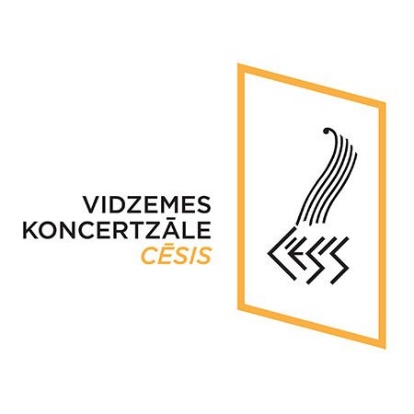 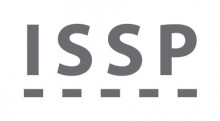 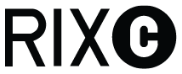 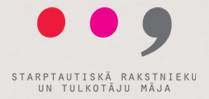 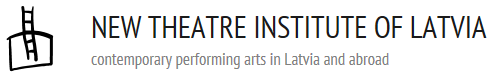 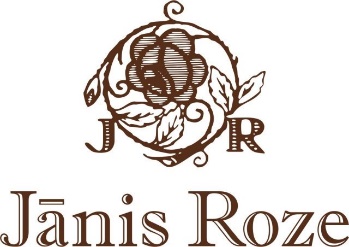 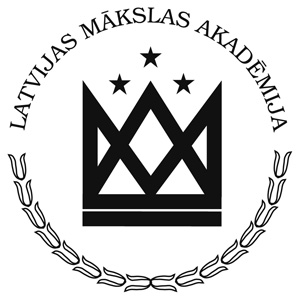 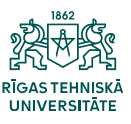 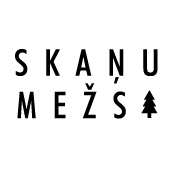 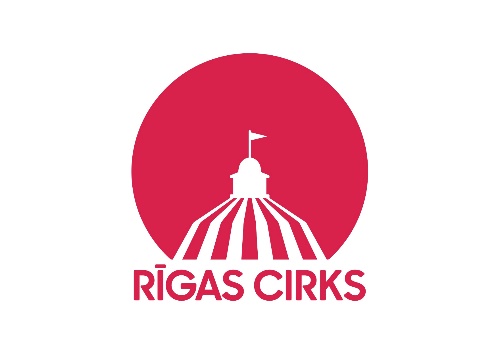 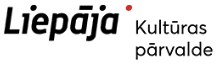 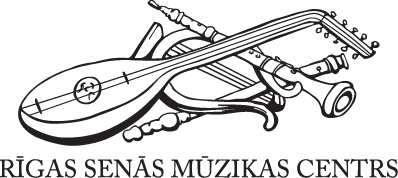 Aktualitātes
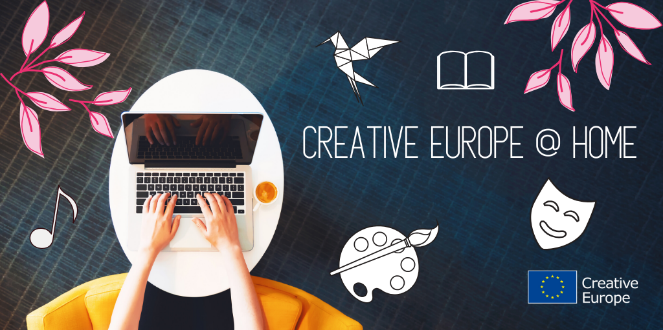 Platforma Creatives Unite
Tiešsaistes platforma, kurā aicina kultūras un radošā sektora pārstāvjus sadarboties un dalīties ar Covid-19 krīzes risinājumiem, tās pārvarēšanas iniciatīvām
https://creativesunite.eu/ 

i-Portunus
Konkurss starptautiskai kultūras profesionāļu mobilitātei (jauni konkursi sākot ar decembri)
www.i-portunus.eu 

ES balvas literatūrā digitālais grāmatu klubs
Digitālais grāmatu klubs, lai apvienotu EUPL kopienu, veicinātu diskusijas un iepazīstinātu plašāku sabiedrību ar 122 balvas saņēmušajiem autoriem un viņu darbiem
https://bit.ly/3fuY79P 

Kampaņa #CreativeEuropeAtHome
Kampaņā aicināti piedalīties programmas atbalsta saņēmēji, kuri plāno piedāvāt sevis veidotos kultūras notikumus virtuālajā vidē
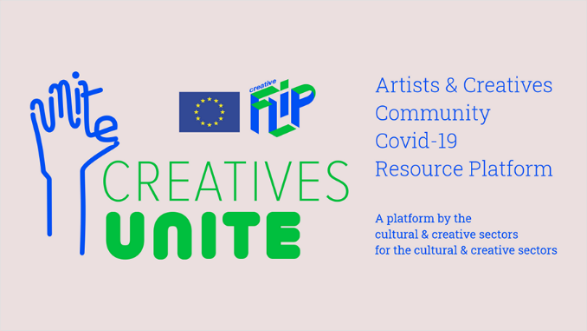 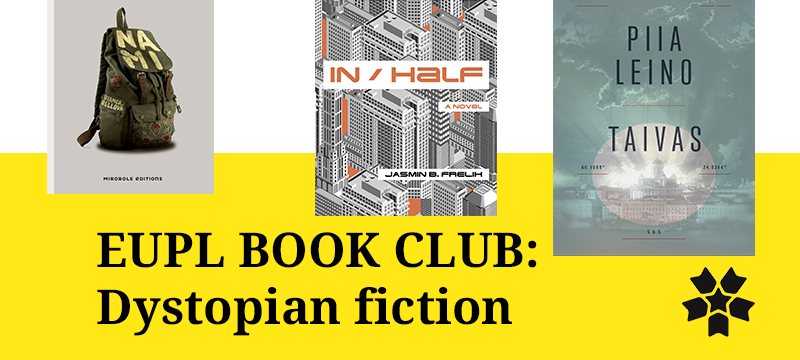 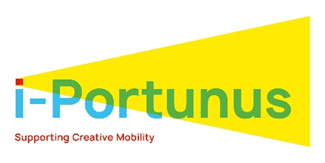 APAKŠPROGRAMMA MEDIA
Eiropas atbalsta programma audiovizuālajai nozarei ar mērķi stiprināt tās konkurētspēju
Pašreizējā Radošā Eiropa MEDIA ir programmas 5. paaudze. Iepriekšējās:
1991 – 1995
1996 – 2000
2001 – 2006
2002 – Latvija iestājas programmā
2007 – 2013	
2014 – 20
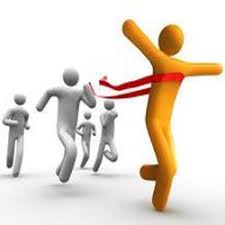 APAKŠPROGRAMMA MEDIA 2021. – 2027.
Apakšprogramma MEDIA jaunajā periodā balstīsies uz trim pīlāriem – SATURS, BIZNESS, AUDITORIJA
 SATURS – atbalsts Eiropas kopražojuma filmu attīstīšana, filmu, TV seriālu un spēļu ražošana
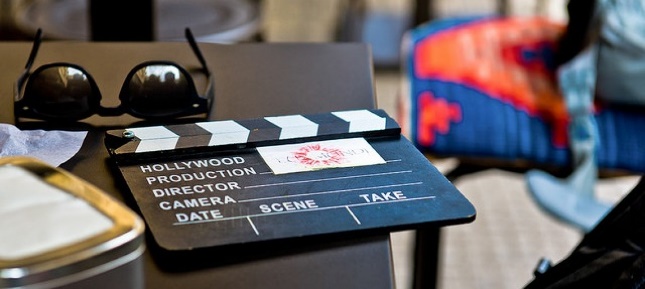 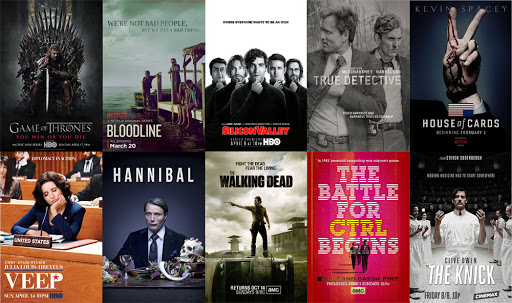 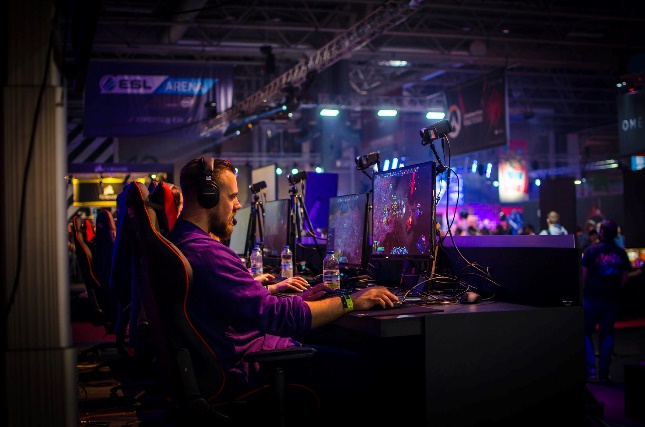 APAKŠPROGRAMMA MEDIA 2021. – 2027.
BIZNESS – Eiropas audiovizuālo uzņēmumu kapacitātes attīstīšana, B2B sadarbības iespēju veicināšana
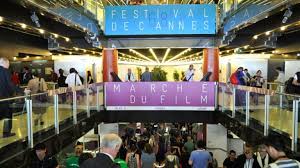 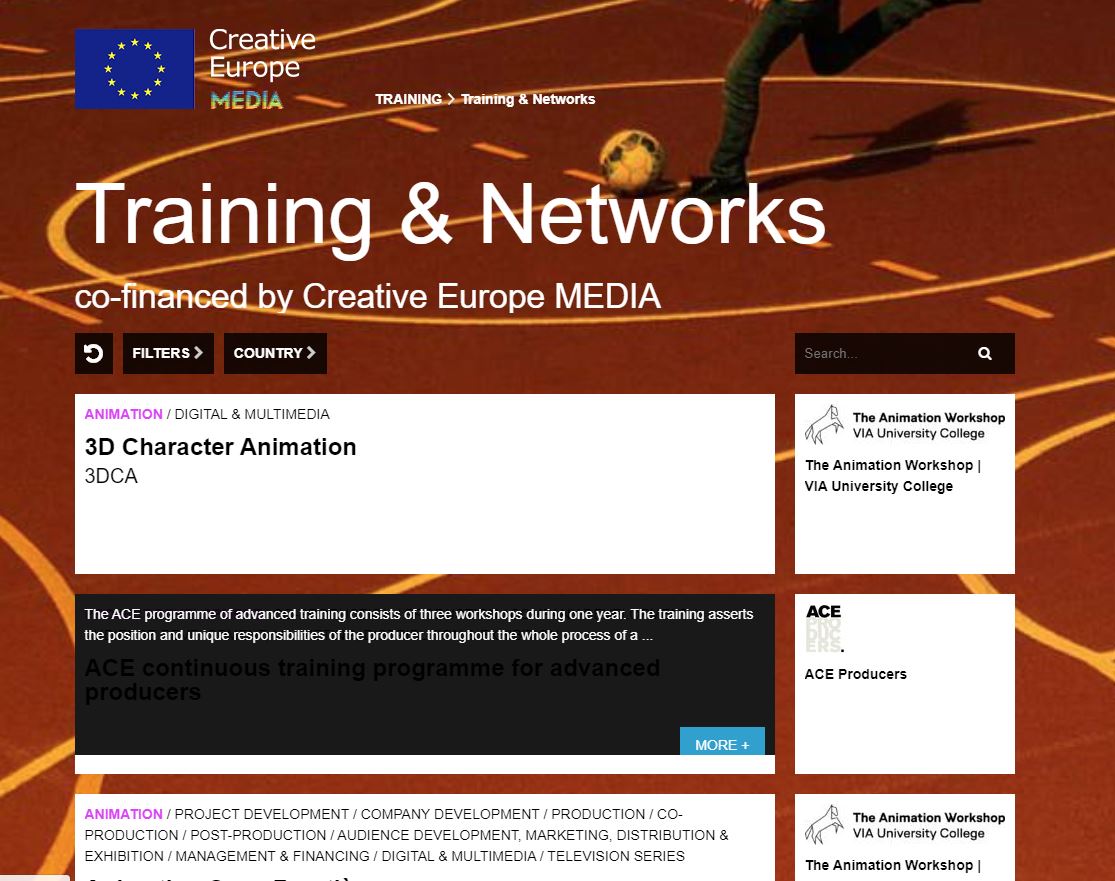 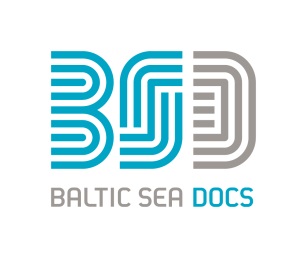 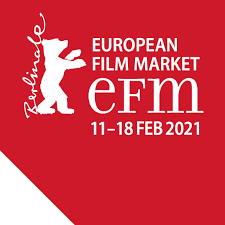 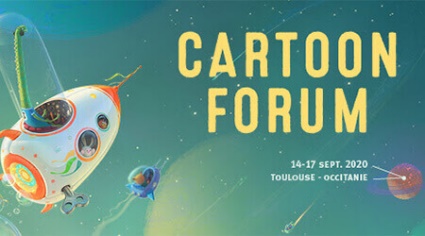 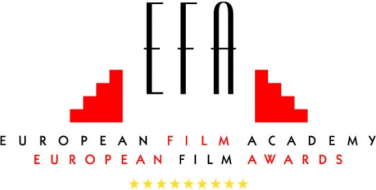 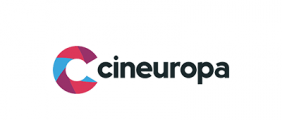 APAKŠPROGRAMMA MEDIA 2021. – 2027.
AUDITORIJA – kinoteātru tīkli, filmu festivāli, tiešsaistes platformas, filmu izplatīšana, auditorijas attīstīšana un filmu izglītība
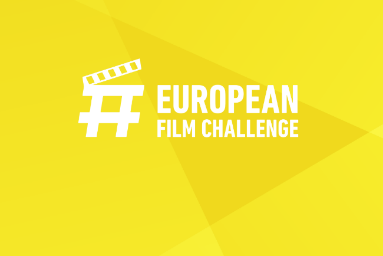 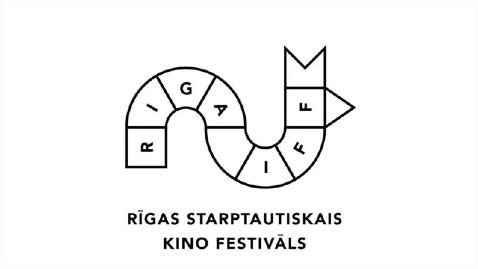 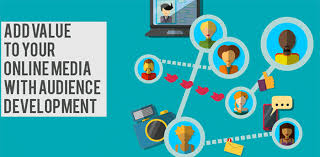 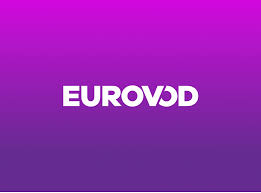 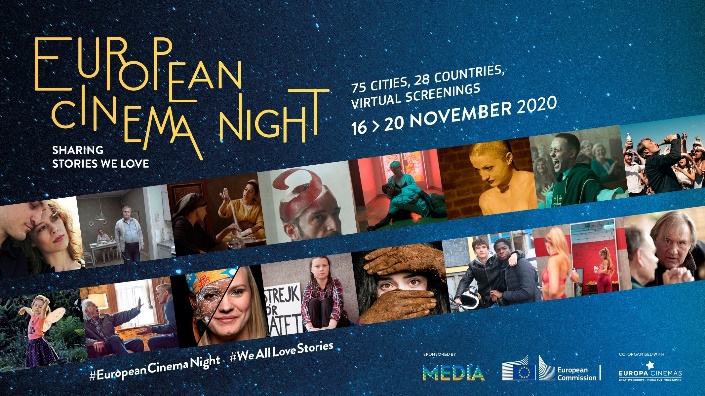 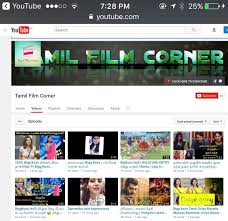 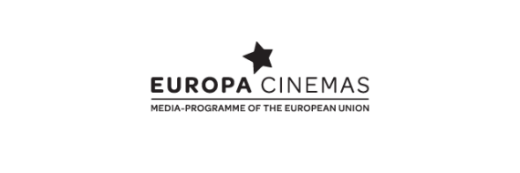 APAKŠPROGRAMMA MEDIA Rezultāti Latvijā
42 filmu studijās attīstīti 92 filmu projekti:
11 animācijas filmas;
1 multi mediju projekts;
39 spēlfilmas;
41 dokumentālā filmas.
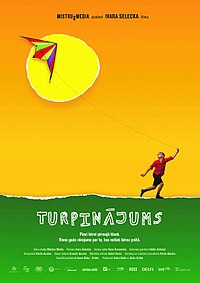 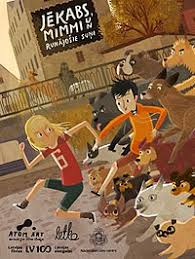 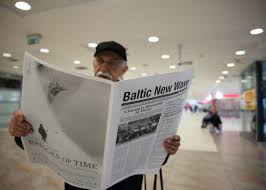 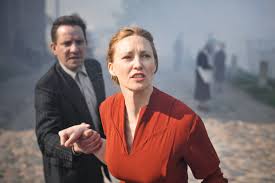 APAKŠPROGRAMMA MEDIA Rezultāti Latvijā
20 filmu izplatītāji kinoteātros izplatījuši vairāk kā 100 Eiropas filmas
Baltijas jūras dokumentālo filmu forums
Rīgas starptautiskais kino festivāls
Elizabetes ielas kinoteātri
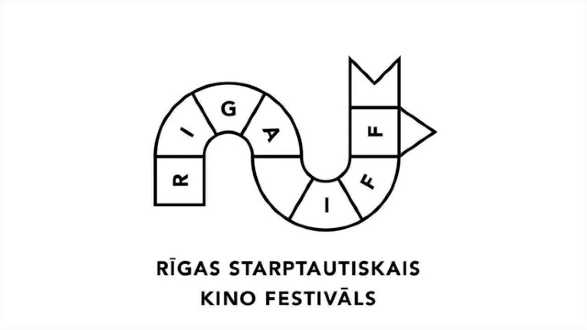 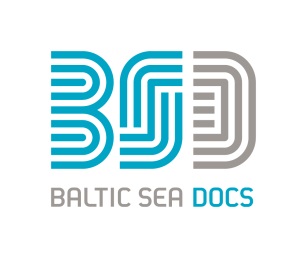 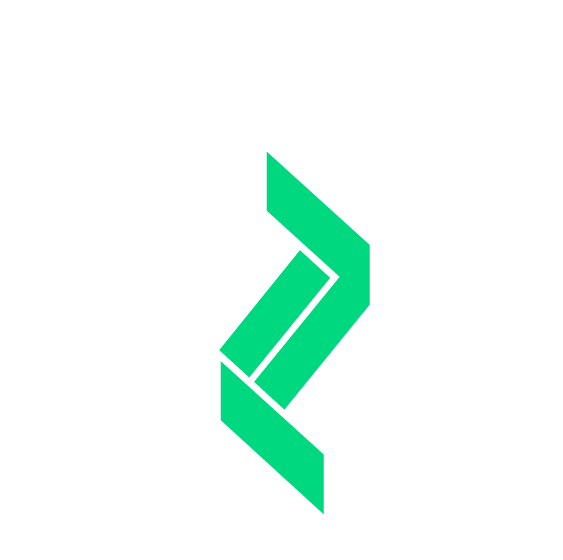 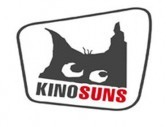 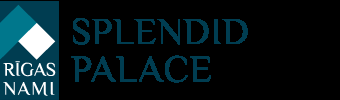 Noderīgi informācijas resursi
Eiropas Komisijas mājas lapa «Radošā Eiropa» ŠEIT
Radošās Eiropas birojs Latvijā; Kultūra ŠEIT, Media ŠEIT
ES balvas literatūrā ziņu lapa, pieteikšanās saņemšanai ŠEIT
ES balva kultūras mantojumā Europa Nostra ŠEIT
i-Portunus ŠEIT
Creatives Unite ŠEIT
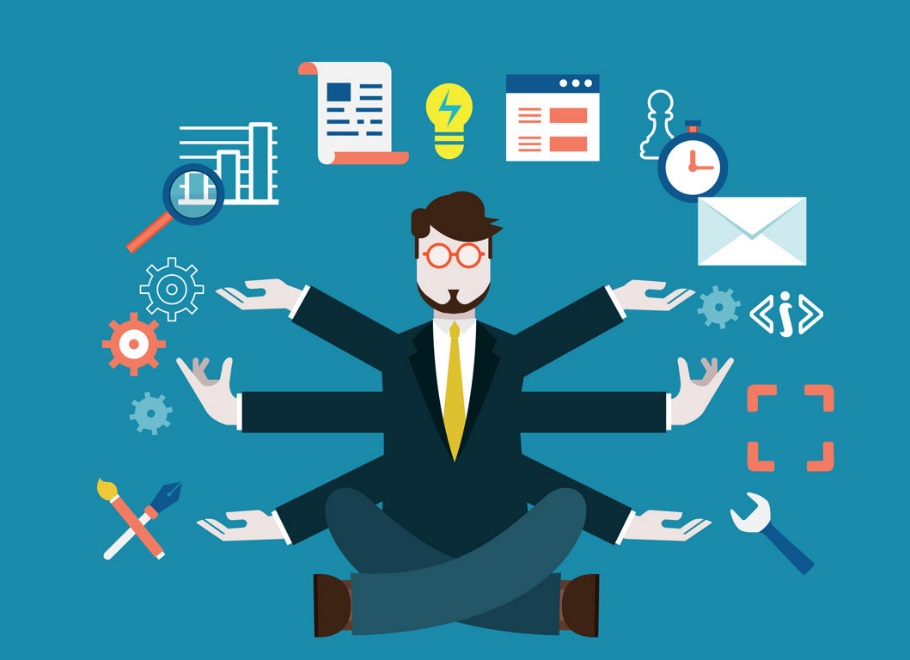 PALDIES PAR UZMANĪBU!
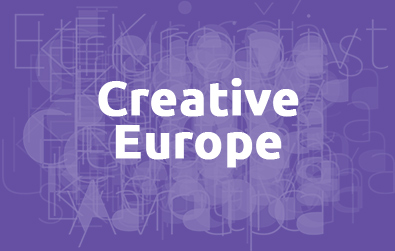 ES programma “Radošā Eiropa”

apakšprogramma “Kultūra”:
Kultūras ministrijas ES kultūras kontaktpunkta nodaļa
radosaeiropa@km.gov.lv , 67 330 229 www.km.gov.lv/radosaeiropa

apakšprogramma “MEDIA”:
Lelda Ozola, Nacionālais Kino centrs
Lelda.Ozola@nkc.gov.lv , 67 358 857 www.mediadesklatvia.eu